Children’s Hospital
Here is where your presentation begins
Table of Contents
01
02
Our Center
Key Numbers
Here you could describe the topic of the section
Here you could describe the topic of the section
03
04
Patient Care
Key Accomplishments
Here you could describe the topic of the section
Here you could describe the topic of the section
Introduction
It could be the part of the presentation where you
can introduce your healthcare center. Keep it short
and go straight to the point. Your audience will
appreciate that
Our Center
Venus has a beautiful name and is the second planet from the Sun. It’s terribly hot—even hotter than Mercury—and its atmosphere is extremely poisonous. It’s the second-brightest natural object in the night sky after the Moon
Our Philosophy
Mission
Vision
Mercury is the closest planet to the Sun and the smallest one in the Solar System—it’s only a bit larger than our Moon. The planet’s name has nothing to do with the liquid metal, since it was named after the Roman messenger god, Mercury
Venus has a beautiful name and is the
second planet from the Sun. It’s terribly
hot—even hotter than Mercury—and its
atmosphere is extremely poisonous. It’s
the second-brightest natural object in
the night sky after the Moon
“This is a quote. Words full of wisdom that someone important said and can make the reader get inspired.”
—Someone Famous
Key Numbers
5,000
50,000
20,000
This is the number of transplants performed so far
This is the number of total visitors we had last month
This is the number of patients we had last month
Our Graphics
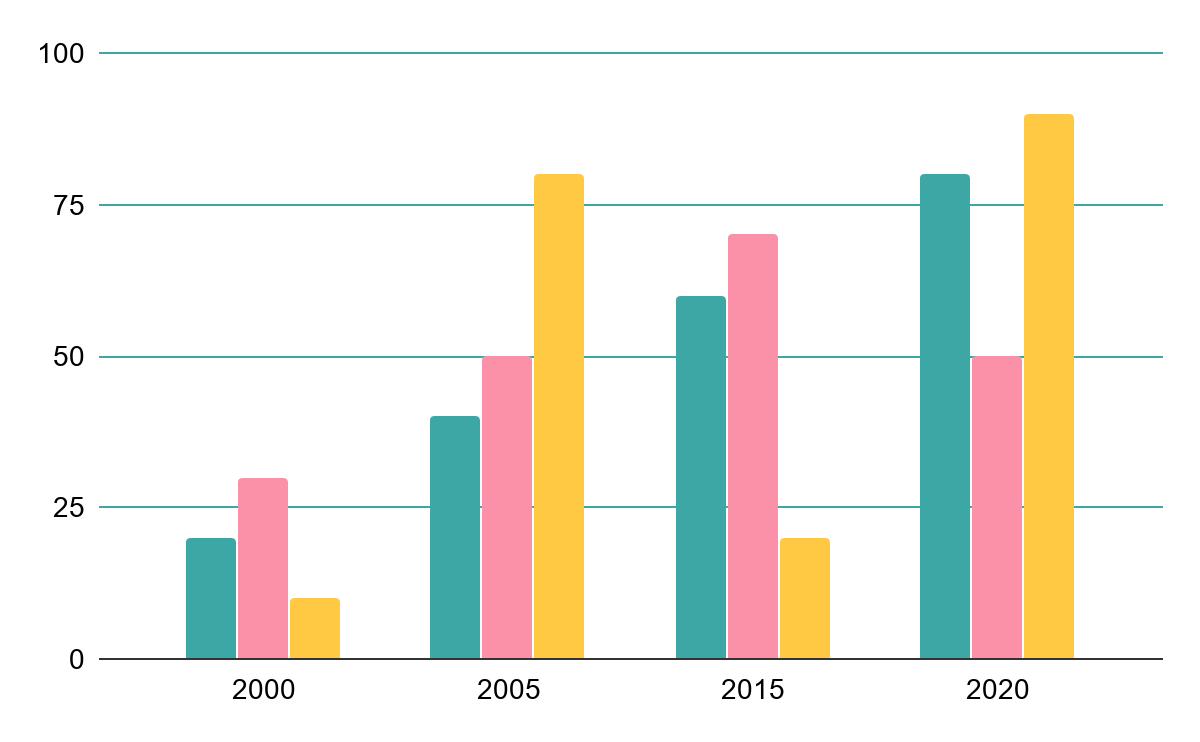 Mercury is the closest planet to the Sun
Despite being red, Mars is actually a cold place
Venus has a beautiful name, but it’s terribly hot
If you want to modify this graph, click on it, follow the link, change the data and replace it
Our Growth
Venus has a beautiful name, but it’s terribly hot
Mercury is the smallest planet in our Solar System
Jupiter is the biggest planet in our Solar System
A Brief Story
Mercury is the closest planet to the Sun and the smallest one in the Solar System—it’s only a bit larger than our Moon. The planet’s name has nothing to do with the liquid metal, since it was named after the Roman messenger god, Mercury
Milestones Reached
2001 - 2003
2007 - 2012
2013 - 2019
Saturn is composed of hydrogen and helium
Despite being red, Mars is a cold place
Mercury is the closest planet to the Sun
2003 - 2007
2012 - 2013
Neptune is the farthest planet from the Sun
Venus has a beautiful name, but it’s hot
Our Process
Saturn is composed of hydrogen and helium
01.
Venus has a beautiful name, but it’s hot
02.
Despite being red, Mars is a cold place
03.
Neptune is the farthest planet from the Sun
04.
Patient Care
Mercury is the closest planet to the Sun and the smallest one in the Solar System—it’s only a bit larger than our Moon. The planet’s name has nothing to do with the liquid metal, since it was named after the Roman messenger god
Areas We Cover
Jupiter
Sun
Jupiter is the biggest planet in our Solar System
The Sun is the star at the center of our Solar System
Mars
Venus
Despite being red, Mars is actually a cold place
Venus has a beautiful name, but it’s terribly hot
Services
Saturn
Saturn is composed mostly of hydrogen and helium
Mars
Despite being red, Mars is actually a cold place
Jupiter
Jupiter is the biggest planet in our Solar System
Venus
Venus has a beautiful name, but it’s terribly hot
Key Accomplishments
Patient Satisfaction
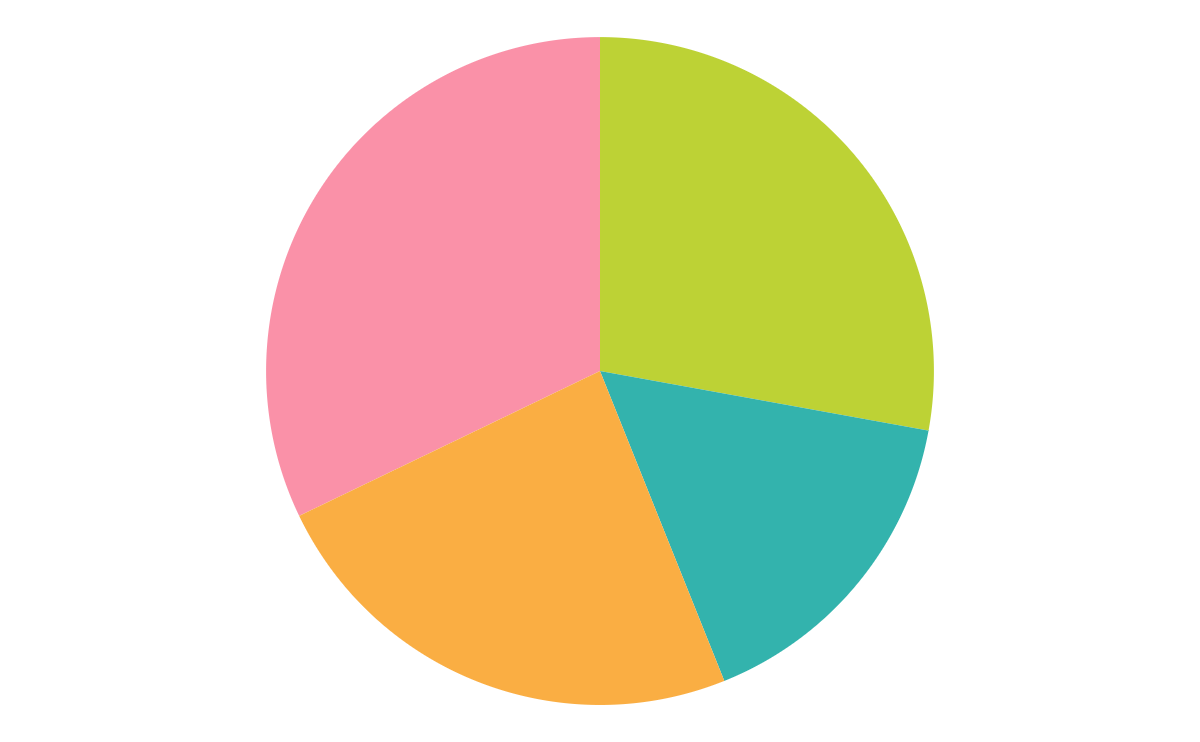 Mercury
Mercury is the closest planet to the Sun and the smallest one in the Solar System—it’s only a bit larger than our Moon. The planet’s name has nothing to do with the liquid metal, since it was named after the Roman messenger god, Mercury
Factor 1
Factor 2
Factor 3
Factor 4
If you want to modify this graph, click on it, follow the link, change the data and replace it
Innovations
Jupiter
Neptune
Jupiter is the biggest planet in our Solar System
Neptune is the farthest planet from the Sun
Mars
Venus
Despite being red, Mars is actually a cold place
Venus has a beautiful name, but it’s terribly hot
Quality Improvement Measures
Mercury
Venus
Mars
Mercury is the closest planet to the Sun
Venus has a beautiful name, but it’s very hot
Despite being red, Mars
is a cold place
Saturn
Jupiter
Neptune
Yes, this is the ringed one. It’s a gas giant
It’s the biggest planet in our Solar System
It’s the farthest planet from the Sun
Testimonials
Jenna Doe, 6
Helena Patterson, 7
“Neptune is the fourth-largest planet by diameter in our Solar System”
“Despite being red, Mars is actually a cold place. It’s full of iron oxide dust”
John James, 8
Cindy Tubbs, 9
“Mercury is the closest planet to the Sun and the smallest one in our Solar System”
“Saturn is the ringed one. It’s a gas giant, composed mostly of hydrogen and helium”
Awards
2015
2019
2012
Mercury is the closest planet to the Sun
Venus has a beautiful name, but it’s very hot
Saturn is composed mostly of hydrogen and helium
Desktop Software
You can replace the image on the screen with your own work. Just delete this one, add yours and send it to the back
Tablet App
You can replace the image on the screen with your own work. Just delete this one, add yours and send it to the back
Mobile Web
You can replace the image on the screen with your own work. Just delete this one, add yours and send it to the back
Our Team
Nurse
Here you can talk a bit about this person
Surgeon
Here you can talk a bit about this person
Doctor
Here you can talk a bit about this person
Thanks!
Do you have any questions?
great_ppt@outlook.com
+00 000 000 000
www.greatppt.com
Free Template from GreatPPT.com
Alternative Resources
Fonts & colors used
This presentation has been made using the following fonts:
Chewy
(https://fonts.google.com/specimen/Chewy)

Didact Gothic
(https://fonts.google.com/specimen/Didact+Gothic)
#fa91a8
#bdd235
#bae0df
#33b3ad
Use our editable graphic resources...
You can easily resize these resources, keeping the quality. To change the color, just ungroup the resource and click on the object you want to change. Then, click on the paint bucket and select the color you want. Don’t forget to group the resource again when you’re done.
FEBRUARY
JANUARY
MARCH
APRIL
PHASE 1
Task 1
FEBRUARY
MARCH
APRIL
MAY
JUNE
JANUARY
Task 2
PHASE 1
Task 1
Task 2
PHASE 2
Task 1
Task 2
...and our sets of editable icons
You can resize these icons, keeping the quality.
You can change the stroke and fill color; just select the icon and click on the paint bucket/pen.
In Google Slides, you can also use Flaticon’s extension, allowing you to customize and add even more icons.
Educational Icons
Medical Icons
Business Icons
Teamwork Icons
Help & Support Icons
Avatar Icons
Creative Process Icons
Performing Arts Icons
Nature Icons
SEO & Marketing Icons
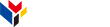 www.greatppt.com
Free Templates and Themes
Create beautiful presentations in minutes